APPLICATION OF TAX TREATY PROVISIONS FOR NRI’S/OCI’S
By CA Sriram V Rao, FCA, DIIT(ICAI), DISA(ICAI), Mangaluru
Email: sriram.rao05@gmail.com
SIRC - Chennai
07th October 2024
ROAD MAP FOR THE DISCUSSION
Conflicts in Residential Status of Individual 
Objective of Tax Treaty 
Important things to remember in application of Tax Treaty
Features & Characteristics of Tax Treaty 
Taxation of Incomes of NRI’s
Dependent Personal Services (Salary Income)
Capital Gains
Interest
Dividend
SIRC - Chennai
07th October 2024
Residential Status of Individuals
SIRC - Chennai
07th October 2024
Test of residency under the Income tax act
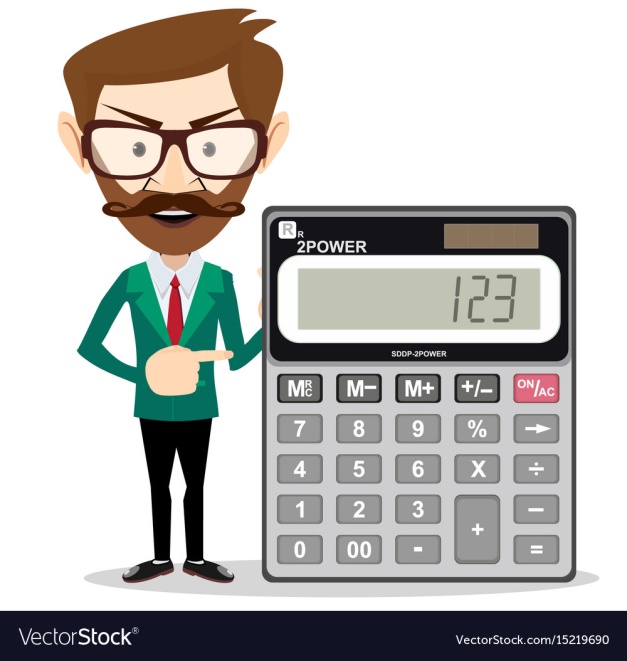 SIRC - Chennai
07th October 2024
Exceptions to 6(1)(c): EXPLN. 1(a)
Indian Citizen leaves India as a member of the crew of an Indian Ship 
			OR
Indian Citizen leaves India for the purposes of employment outside India.
In this case 60 days threshold is increased to 182 days
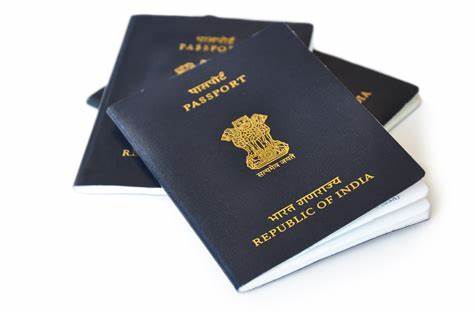 SIRC - Chennai
07th October 2024
Employment vs self-employment
From the memorandum explaining the provisions of the Finance Bill introducing the Explanation (a) to section 6(1)(c) and the CBDT's Circular No. 346, dated 30-6-1982, it is clear that no technical meaning is intended for the word 'employment' used in the Explanation.
In the case of Commissioner of Income-tax vs. O. Abdul Razak, ([2011] 198 Taxman 1 / 337 ITR 350 (Kerala)), it was held that for the purpose of explanation, employment would include self employment like business or profession taken up by the assessee abroad.
Similar view in the case of Shri Suresh Nanda v/s ACIT 23 Taxmann 386 (I.T.A No. 2237 & 3718. Del/2013 – Delhi ITAT – affirmed by 35 Taxmann.com 199 Delhi HC)
SIRC - Chennai
07th October 2024
Purpose of employment
Can the words “for the purpose of employment”   mean “in continuation of employment?”

In the case of ITO vs. Dr. M P Konanhalli, ([1995] 55 ITD 266 (Beng. ITAT)), it was held the expression ‘for purpose of employment’ in Explanation (a) to section 6(1)(c) can not be construed as equivalent to ‘in connection with employment’
SIRC - Chennai
07th October 2024
Exceptions to 6(1)(c): EXPLN. 1(B)
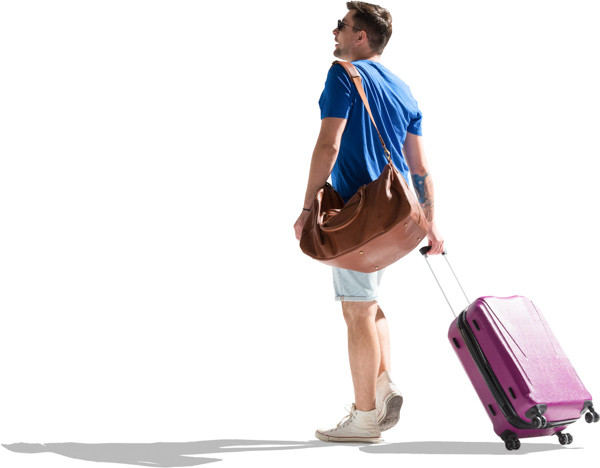 SIRC - Chennai
07th October 2024
COMES ON A VISIT TO INDIA

Mrs Smita Anand ([2014] 42 taxmann.com 366 / 362 ITR 38 (AAR - New Delhi)) 
An Individual returning to India after resigning job abroad would not be treated as visit to India under Explanation (b) to Sec. 6(1)(c)


V. K. Ratti vs CIT [2007] 165 TAXMAN 177 / 299 ITR 275 (PUNJ. & HAR.)
An Individual returning to India after termination of a service agreement and later on going outside for another job in different country won’t be able to get the benefit of the explanation.
SIRC - Chennai
07th October 2024
Manoj kumar reddy Vs ITO, 2009	(34 SOT 180) – bang. itat
Manoj kumar reddy Vs ITO, 2009	(34 SOT 180) – bang. itat
Facts of the case:
SIRC - Chennai
07th October 2024
Conclusion:
Affirmed by karnataka hc – 12 taxmann.com 326
SIRC - Chennai
07th October 2024
CALCUALTION OF NO OF DAYS STAY

Entry date to be excluded for the purpose of calcualtion
Manoj Kumar Reddy (supra)
Pradeep Kumar Joshi v/s ITO - 133 taxmann.com 283 (Ahmedabad - Trib.) (2021)
Samir Kumar Ghosh v/s ITO – ITA No. 819/KOL/2015 (Kolkata ITAT)
Sharad Mishra – ITA No. 599/LKW/2012 (Lucknow ITAT)
ITO v/s Fausta C. Cordeiro - 24 taxmann.com 193 (Mumbai ITAT)


Entry & Exist – both days to be included
Direct Tax Ready Reckoner by Dr Girish Ahuja
AAR Ruling in the case of Petition No. 7 of 1995, In re [1997] - 90 TAXMAN 62
SIRC - Chennai
07th October 2024
Deemed tax resident
An individual being an INDIAN CITIZEN


Having Total Income, other than income from foreign sources
Exceeding Rs. 15 Lakhs during the previous year


if he is not liable to tax in any other country or territory by reason of his domicile or residence or any other criteria of similar nature


shall be deemed to be resident in India in that previous year
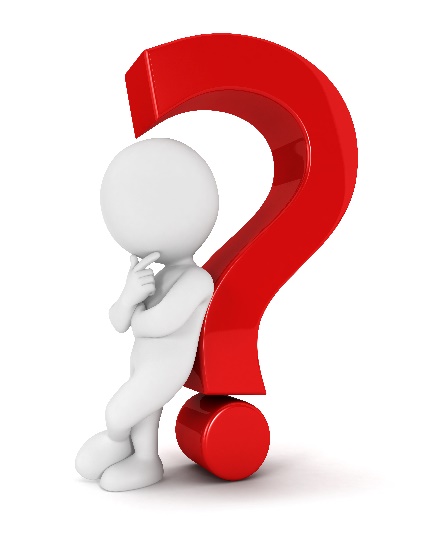 SIRC - Chennai
07th October 2024
income from foreign sources
Explanation to 6(6) :

Income which accrues or arises outside India (except income derived from a business controlled in or a profession set up in India) and which is not deemed to accrue or arise in India.
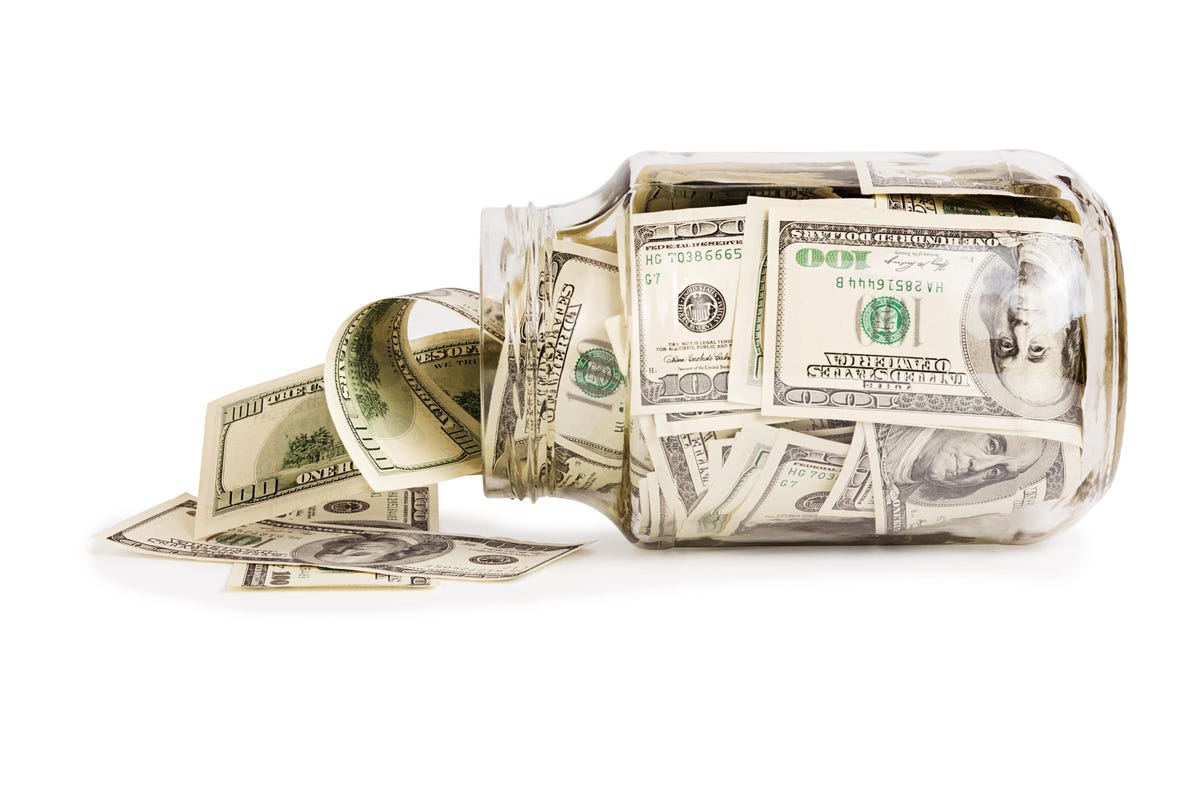 SIRC - Chennai
07th October 2024
Liable to tax - meaning
Section 2(29A)
“Liable to tax”, in relation to a person and with reference to a country, means that there is an income-tax liability on such person under the law of that country for the time being in force and shall include a person who has subsequently been exempted from such liability under the law of that country.
SIRC - Chennai
07th October 2024
Not Liable to Tax
In layman terms, not liable to tax means an individual who doesn’t pay tax in any other country.
In a country where there is no tax, in layman terms, it would be construed as not liable to tax
However, the legislative meaning of liable to tax means a country who has the taxing rights but decides not to impose taxes.
When there is an exemption from the payment of tax or the individual is not subject to tax, it cannot be said that he is “not liable to tax”.
SIRC - Chennai
07th October 2024
Union of India versus Azadi Bachao Andolan, 263 ITR 706 (SC)
Emirates Shipping Line versus ACIT, 349 ITR 493 (Delhi)
ITO v. Birla Sunlife Management Co. Ltd., [2010] 3 taxmann.com 782 (Mumbai – Trib.)
Supports the view that if the contracting state has a right to tax then it can be said that the person is liable to tax.
Cyril Pereira –Advance Ruling –May 1999 (239 ITR 650)
Abdul Razak A. Meman–Advance Ruling -May 2005 (276 ITR 306)
UAE DTA cannot apply as there is no tax liability in UAE for individuals. A person should be “subject to tax” under the UAE tax law.
SIRC - Chennai
07th October 2024
Summary of conditions to become a resident
SIRC - Chennai
07th October 2024
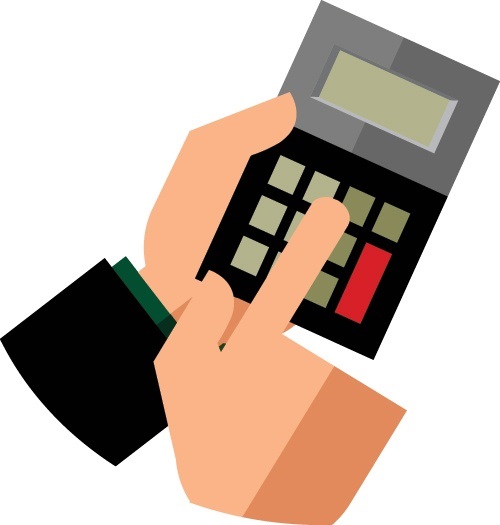 SIRC - Chennai
07th October 2024
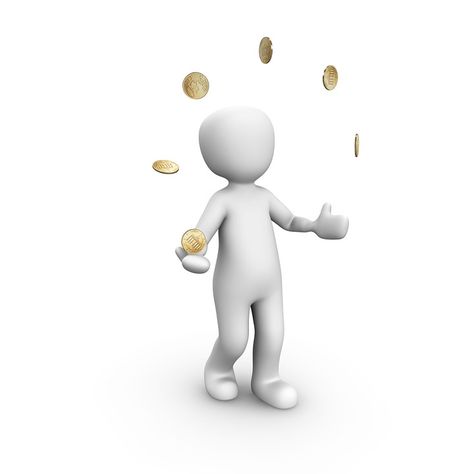 SIRC - Chennai
07th October 2024
Dual Residency – cases where person is resident in both the countries as per the respective domestic laws
Residential status to be determined on the basis of DTAA between both the countries.

Generally mentioned in Article 4 of the DTAA

Tie Breaker rules as per the model tax conventions for the DTAA has been shown in the next slide.
SIRC - Chennai
07th October 2024
DUAL RESIDENCY TIE-BREAKER RULES
He shall be deemed to be a resident only of the State in which he has a permanent home available to him 

If he has a permanent home available to him in both States, he shall be deemed to be a resident only of the State with which his personal and economic relations are closer (center of vital interests)

If the State in which he has his centre of vital interests cannot be determined, or if
he does not have a permanent home available to him in either State, he shall be deemed
to be a resident only of the State in which he is habitually abode.

If he is habitually abode in both States or in neither of them, he shall be deemed to be a resident only of the State of which he is a national; 

If he is a national of both States or of neither of them, the competent authorities
of the Contracting States shall settle the question by mutual agreement.
SIRC - Chennai
07th October 2024
Permanent home – A place of residence/dwelling house – which is at the disposal of the assessee at anytime during the year. It need not be a self-owned property; it can be a leased/rented property wherein the assessee has a right of stay…


Center of vital interests – Where one’s personal interests like, family, friends, social activities are residing, or more prominent OR where such person earns his substantial active incomes such as incomes from employment, business, profession, or even income from investments etc… 


Habitually abode – Means normal place of a person’s living…
SIRC - Chennai
07th October 2024
resident of a Contracting State – As per UAE and KuwaiT TREATY
In the case of India: any person who, under the laws of India, is liable to tax therein by reason of his domicile, residence, place of management or any other criterion of a similar nature. This term, however, does not include any person who is liable to tax in India in respect only of income from sources in India; and

In the case of the United Arab Emirates: an individual who is present in the UAE for a period or periods totaling in the aggregate at least 183 days in the calendar year concerned, and a company which is incorporated in the UAE and which is managed and controlled wholly in UAE.

In the case of Kuwait: an individual who is a Kuwaiti national or an Indian national and who is present in Kuwait for a period or periods totaling in the aggregate at least 183 days in the fiscal year concerned, and a company or an entity which is incorporated in Kuwait and is liable to tax therein.
Respectively for UAE and Kuwait
SIRC - Chennai
07th October 2024
resident of a Contracting State – in most of the other TREATIES
For the purposes of this Agreement, a person is a resident of a Contracting States 
if the person is a resident of that Contracting State for the purposes of its tax. 
OR
means any person who, under the laws of that State, is liable to tax therein by reason of his domicile, residence, place of management or any other criterion of a similar nature. 
AND
However, a person is not a resident of a Contracting State for the purposes of this Agreement if the person is liable to tax in that State in respect only of income from sources in that State.
SIRC - Chennai
07th October 2024
OBJECTIVE OF TAX TREATY
SIRC - Chennai
07th October 2024
OBJECTIVE OF TAX TREATY - Section 90 & 90A
The Central Government may enter into an agreement with the Government of any country outside India or specified territory outside India
For the granting of relief in respect of
Income on which both income-tax in India and income-tax in that country or specified territory has been paid
Income-tax chargeable under this Act and under the corresponding law in force in that country or specified territory, to promote mutual economic relations, trade and investment
For the avoidance of double taxation of income, without creating opportunities for non-taxation or reduced taxation through tax evasion or avoidance (including through treaty-shopping arrangements aimed at obtaining reliefs provided in the said agreement for the indirect benefit to residents of any other country or territory)
For exchange of information for the prevention of evasion or avoidance of income-tax chargeable
For recovery of income-tax under this Act and under the corresponding law in force in that country or specified territory
SIRC - Chennai
07th October 2024
OBJECTIVE OF TAX TREATY - Section 90 & 90A
Without creating opportunities for non-taxation or reduced taxation through tax evasion or avoidance (including through treaty-shopping arrangements aimed at obtaining reliefs provided in the said agreement for the indirect benefit to residents of any other country or territory)

These are wording inserted into the sections under FA 2021 (post implementation of MLI) 
These are identical words copied from Article 6 of MLI – Purpose of a Covered Tax Agreements under the head under Chapter III – Treaty Abuse
It does not mean that 
every income is supposed to be subjected to tax either in India or in other jurisdiction
There is no possibility at all for not paying tax on any income in one or more jurisdiction
It only means that non-taxation or reduced taxation of a income cannot be allowed the same is induced by way of evasion of taxes
SIRC - Chennai
07th October 2024
APPLICATION OF TAX TREATY
SIRC - Chennai
07th October 2024
IMPORTANT THINGS TO REMEMBER WHILE APPLICATION OF TREATY
It is mandatory to be resident of at least one of the country of which one want to apply the tax treaty provisions 
If a NR wants apply provisions of Treaty in India, then it requires TRC & filing of Form 10F
Application of DTAA provisions, are not compulsory, its optional…
Tax Treaty provisions can be applied to the extent it is more beneficial…
Provisions of GAAR (Chapter X-A) will override Tax Treaty…
If a particular word is used, but not defined in Tax Treaty, then definition given in the Income Tax Act would apply
If a particular word is used, but neither defined in Tax Treaty nor in the Income Tax Act, then definition given if any in the notification as per section 90(3) would apply
SIRC - Chennai
07th October 2024
Tax Residency certificate & Form 10F
SIRC - Chennai
07th October 2024
Information required in Form 10F
(i) Status (individual, company, firm etc.) of the assessee;

(ii) Nationality (in case of an individual) or country or specified territory of incorporation or registration (in case of others);

(iii) Assessee's tax identification number in the country or specified territory of residence and in case there is no such number, then, a unique number on the basis of which the person is identified by the Government of the country or the specified territory of which the asseessee claims to be a resident;

(iv) Period for which the residential status, as mentioned in the certificate referred to in sub-section (4) of section 90 or sub-section (4) of section 90A, is applicable; and

(v) Address of the assessee in the country or specified territory outside India, during the period for which the certificate, as mentioned in (iv) above, is applicable.
SIRC - Chennai
07th October 2024
IF, TRC Not available - impossibility of performance
If TRC is not available due to impossibility of performance, only as an alternate, the non-resident payee, if he is able to establish, based on the circumstantial evidences, under the facts and circumstances beyond doubt that he is a tax resident of such other country, then such evidence would be sufficient enough to avail the benefit of DTAA.

This view has been emphasized by 
Ahmedabad ITAT in the case of Skaps Industries India (P) Ltd. cited in 94 taxmann.com 448/171 ITD 723 (2018) [USA]
Hyderabad ITAT in Sreenivasa Reddy Cheemalamarri (ITA No. 1463/hyd/2018) cited in TS-5328-ITAT-2020 / 79 ITR(Trib.) 465 (2020). [Austria] 
Kolkata ITAT in Arindam Dasgupta (ITA No. 1127/kol/2023) cited in 159 taxmann.com 712 [UK]
Delhi ITAT in Chander Mohan Lall (ITA No. 1869/Del/2019) cited in 134 Taxmann.com 292) [in respect of disallowance of deduction u/s 40(a)(ia)]
SIRC - Chennai
07th October 2024
IF, TRC made available – can revenue still question the residential status & treaty benefit entitlements?
90 (4) An assessee, not being a resident, to whom an agreement referred to in sub-section (1) applies, shall not be entitled to claim any relief under such agreement unless a certificate of his being a resident in any country outside India or specified territory outside India, as the case may be, is obtained by him from the Government of that country or specified territory.

Finance Bill 2013 intended to insert 90(5) as follows – 
(5) The certificate of being a resident in a country outside India or specified territory outside India, as the case may be, referred to in sub-section (4), shall be necessary but not a sufficient condition for claiming any relief under the agreement referred to therein.

But in Finance Act, then inserted 90(5) as follows, which brought in Form 10F into compliance
(5) The assessee referred to in sub-section (4) shall also provide such other documents and information, as may be prescribed
SIRC - Chennai
07th October 2024
IF, TRC made available – can revenue still question the residential status & treaty benefit entitlements?
Yes, once TRC is made available, then residential status & Treaty entitlement cannot be questioned 

This view has been upheld by Delhi ITAT in
Leapfrog Financial Inclusion India (II) Ltd. (ITA No. 365 & 366 of 2023) - 155 taxmann.com 166 – AY 2019-20 & AY 2020-21 - 11th August 2023
Accion Africa-Asia Investment Company (ITA No. 1815 of 2023) - 161 taxmann.com 582 – 26th October 2023 
Maven India Fund (ITA No. 1766 of 2023) - 166 taxmann.com 198 – 23rd July 2024
SIRC - Chennai
07th October 2024
Features/Characteristic OF TAX TREATY
SIRC - Chennai
07th October 2024
Features/Characteristic of tax treaty
Tax Treaty allocate taxing rights on various incomes earned across border
Benefit of tax treaty can be availed by a person resident of atleast one of the countries between who such treaty has been entered. 
Protocols/MFN clauses/MOU’s are part of tax treaty and must be read along with provisions of such tax treaty
MLI’s wherever notified, also must be read together with respective tax treaty.
Tax treaties tend to be less precise and require a broad purposive interpretation. Hence, they are interpreted more liberally than the statutes in the context of their object and purpose.
Generally, benefits of article 6 to 22 (as per OECD/UN model treaties) – would be available to a NR of a country and as a Resident of a country, one can only avail the benefit of article 23 (Elimination of Double Taxation) to claim Foreign Tax Credit
Countries are referred as ‘contracting states’……‘other contracting states’, ‘first mentioned states’ etc..
Concept of “May be taxed”, “May be taxed only”, “May also be taxed”, “Shall be taxed only”.
SIRC - Chennai
07th October 2024
Structure of Tax TREATY (UN Model)
SIRC - Chennai
07th October 2024
SIRC - Chennai
07th October 2024
SIRC - Chennai
07th October 2024
TAXATION of incomes of nri’s
SIRC - Chennai
07th October 2024
CERTAIN THINGS TO REMEMBER WHILE COMPUTATION OF INCOME OF NRI’S
44AD/44ADA provisions are not applicable to NRI’s
No option for limiting tax by indexing on immovable property CG to NRI’s
No senior citizen/super senior citizen category for NRI’s
Advance Tax applicable for those above 60 years, who are NRI’s…
No Chapter VI-A/basic slab deductions for NRI’s on Incomes taxable at special rates – such as 111A, 112, 112A, 115A etc…
No rebate u/s 87A for NRI’s…
SIRC - Chennai
07th October 2024
INCOME FROM SALARY – DEPENDENT PERSONAL SERVICES
SIRC - Chennai
07th October 2024
Taxability of Salary Income
Section 15
any salary due from an employer or a former employer to an assessee in the previous year, whether paid or not
any salary paid or allowed to him in the previous year by or on behalf of an employer or a former employer though not due or before it became due to him
any arrears of salary paid or allowed to him in the previous year by or on behalf of an employer or a former employer, if not charged to income-tax for any earlier previous year

Section 9(1)(ii)
income which falls under the head "Salaries", if it is earned in India
SIRC - Chennai
07th October 2024
Taxability of Salary Income
Explanation to Section 9(1)(ii): 
Salaries payable for-

(a) service rendered in India; and

(b) the rest period or leave period which is preceded and succeeded by services rendered in India and forms part of the service contract of employment,

shall be regarded as income earned in India.

“Work from Home” – foreign employer? – is it service rendered in India?? - YES
SIRC - Chennai
07th October 2024
ARTICLE 15 – DPS (un model)
1. Subject to the provisions of Articles 16, 18 and 19, salaries, wages and other similar remuneration derived by a resident of a Contracting State in respect of an employment shall be taxable only in that State unless the employment is exercised in the other Contracting State. If the employment is so exercised, such remuneration as is derived therefrom may be taxed in that other State.

2. Notwithstanding the provisions of paragraph 1, remuneration derived by a resident of a Contracting State in respect of an employment exercised in the other Contracting State shall be taxable only in the first-mentioned State if: 
the recipient is present in the other State for a period or periods not exceeding in the aggregate 183 days in any twelve-month period commencing or ending in the fiscal year concerned, and
the remuneration is paid by, or on behalf of, an employer who is not a resident of the other State, and
The remuneration is not borne by a permanent establishment or a fixed base which the employer has in the other state.
SIRC - Chennai
07th October 2024
ARTICLE 15 – DPS
3. Notwithstanding the preceding provisions of this Article, remuneration derived by a resident of a Contracting State in respect of an employment, as a member of the regular complement of a ship or aircraft, that is exercised aboard a ship or aircraft operated in international traffic, other than aboard a ship or aircraft operated solely within the other Contracting State, shall be taxable only in the first-mentioned State. (OECD & UN Model)
SIRC - Chennai
07th October 2024
Article 15 - DEPENDENT PERSONAL SERVICES
Paragraph 1:
(India – Kuwait DTAA has been considered)
SIRC - Chennai
07th October 2024
Article 15 - DEPENDENT PERSONAL SERVICES
Paragraph 2:
(India – Kuwait DTAA has been considered, considering NR in India…)
&
&
SIRC - Chennai
07th October 2024
Case study
A) - Mr. X, a person non-resident in India from past 15 years and resident & employed in Kuwait comes to India for a vacation of 2 weeks on 01st May 2023 and thereafter due to unavoidable reasons, gets stuck in India. His employer allows him to work from home till the end of October 2023 & returns to Kuwait on 31st October 2023 and does not return to India till 31st March 2024. He had worked from India from 03rd week of May till the end of October & earns Salary, which gets received by him to his Kuwait bank account. Will his Salary income for the year 2023-24 be taxable in India?

B) If Mr. X continues to work in India for one more week, i.e. till 07th  November 2023 & then returns to Kuwait, will his Salary income for the year 2023-24 be taxable in India?
SIRC - Chennai
07th October 2024
Case study
A) Mr. X, will be liable for taxes in India as per section 9(1)(ii) of The Income Tax Act, on the amount of Salary earned by him from 3rd week of May to end of October 2022. However, if he is able to obtain TRC from Kuwait for FY 2023-24 & file online Form 10F, then he would not be liable for taxes in India as per para 2 of article 15 (as per Tax Teaty) – as his stay is only 183 days & salary is paid by a company in Kuwait & not borne by Indian PE.
(Residential status in India is irrelevant – i.e. even after a becoming resident in India due to 183 days stay, he may claim Tax Treaty benefit, if he obtains TRC from Kuwait) 

B) Mr. X, will be liable for taxes in India as per section 9(1)(ii) of The Income Tax Act, on the amount of Salary earned by him from 3rd week of May to end of November 2023. However, he will not be able avail the benefit of Tax Treaty between India & Kuwait, because para 2 of article 15 will not apply, as his stay in India exceeds 183 days…
SIRC - Chennai
07th October 2024
Capital Gains – sale of unlisted shares/debentures invested in fc
Generally, Any profits or gains arising from the transfer of a capital asset effected in the previous year shall be chargeable to income-tax under the head "Capital gains", and shall be deemed to be the income of the previous year in which the transfer took place(exceptions available).


As per Section 9(1)(i) :
All income accruing or arising, whether directly or indirectly through the transfer of a capital asset situate in India shall be deemed to accrue or arise in India.


Explanation 4 to Section 9(1)(i):
the expression "through" shall mean and include and shall be deemed to have always meant and included "by means of", "in consequence of" or "by reason of“.
SIRC - Chennai
07th October 2024
RATE OF TAX ON CAPITAL GAIN IN THE HANDS OF NON-RESIDENTS
SIRC - Chennai
07th October 2024
Computation of Capital Gain arising from the transfer of a capital asset being shares (OTHER THAN UNLISTED) in, or debentures of, an Indian company – PURCHASED IN FOREIGN CURRENCY
Proviso to section 48 r.w.r. 115A
In the case of a Non-resident assessee, Capital gains will be computed as follows:
By converting :
Full value of Consideration – converted using the Average of TT Buying rate and TT Selling rate as on transfer date.
Cost of Acquisition - converted using the Average of TT Buying rate and TT Selling rate as on acquisition date.
Expenditure incurred wholly and exclusively in connection with the transfer of the capital asset – converted using the Average of TT Buying rate and TT Selling rate as on transfer date.
Once the capital gain is computed, the same is re-converted using TT Buying rate as on the date of transfer of capital asset.
SIRC - Chennai
07th October 2024
Case study
Mr. X, purchases 1000 shares of a company @ ₹ 64/- per share, by investing $ 1000 as on 07th February 2018 wherein SBI TT selling rate was ₹ 64.20/-. The said shares were sold by him for ₹ 150 per share as on 10th February 2022. What is the taxable capital gains considering Avg. SBI TT buying & selling rate on the date of sale was ₹ 75/- & SBI TT buying rate is ₹ 74.75/-?
SIRC - Chennai
07th October 2024
Case study
Upon conversion of Sale consideration of ₹ 1,50,000/- to FC, it would be $ 2,000 ( 150000/75)
The Cost of acquisition is ₹ 64,000/-
Cost of acquisition considering avg. of TT buying & selling rate on the date of acquisition is $ 998.44/-   (64,000/64.10) 
Capital Gains there on is $ 1,001.56/- (2,000 less 998.44)
Capital Gains in ₹ 74,867/- ($ 1,001.56 * ₹ 74.75 per $)
(This method eliminates, tax on exchange rate fluctuation)
SIRC - Chennai
07th October 2024
Specific column ITR - For NON-RESIDENTS- from sale of shares or debenture of Indian company (to be computed with foreign exchange adjustment under first proviso to section 48)
SIRC - Chennai
07th October 2024
ARTICLE 13 – CAPITAL GAINS (OECD Model)
1. Gains derived by a resident of a Contracting State from the alienation of immovable property referred to in Article 6 and situated in the other Contracting State may be taxed in that other State.
2. Gains from the alienation of movable property forming part of the business property of a permanent establishment which an enterprise of a Contracting State has in the other Contracting State including such gains from the alienation of such a permanent establishment (alone or with the whole enterprise), may be taxed in that other State..
3. Gains that an enterprise of a Contracting State that operates ships or aircraft in international traffic derives from the alienation of such ships or aircraft, or of movable property pertaining to the operation of such ships or aircraft, shall be taxable only in that State.
SIRC - Chennai
07th October 2024
ARTICLE 13 – CAPITAL GAINS (OECD MODEL)
4. Gains derived by a resident of a Contracting State from the alienation of shares or comparable interests, such as interests in a partnership or trust, may be taxed in the other Contracting State if, at any time during the 365 days preceding the alienation, these shares or comparable interests derived more than 50 per cent of their value directly or indirectly from immovable property, as defined in Article 6, situated in that other State.

5. Gains from the alienation of any property other than that referred to in paragraphs 1, 2, 3, and 4 shall be taxable only in the Contracting State of which the alienator is a resident.
SIRC - Chennai
07th October 2024
Article 13 – Capital Gains
Paragraph 1:
(India – Kuwait DTAA has been considered)
Sold Immovable property
Mr. A (Seller, Resident of Kuwait)
Mr. B (Buyer)
Kuwait
May be Taxed in India
India
Immovable Property
SIRC - Chennai
07th October 2024
TREATY Provisions Article 13 – Capital Gains
Paragraph 2:
(India – Kuwait DTAA has been considered)
TRANSFER
Mr. B (Buyer)
Mr. A (Seller, Resident of Kuwait)
Kuwait
May be Taxed in India
Movable property forming part of the business property of a permanent establishment/Fixed Base in India
India
SIRC - Chennai
07th October 2024
TREATY Provisions Article 13 – Capital Gains
Paragraph 3:
(India – Kuwait DTAA has been considered)
Alienation of the assets mentioned
Taxable only in Kuwait
Mr. B (Buyer)
Mr. A (Seller, Resident of Kuwait)
Ships or Aircraft operated in International Traffic, or Movable property pertaining to their operations.
SIRC - Chennai
07th October 2024
TREATY Provisions Article 13 – Capital Gains
Paragraph 4:
(India – Kuwait DTAA has been considered)
TRANSFER of Shares in company X
Mr. A (Seller, Resident of Kuwait)
Mr. B (Buyer)
Kuwait
Company X
Whose property consists principally of
May be taxed in India
India
Immovable property in India
SIRC - Chennai
07th October 2024
TREATY Provisions Article 13 – Capital Gains
Paragraph 5:
(India – Kuwait DTAA has been considered)
TRANSFER of Shares
Mr. A (Seller, Resident of Kuwait)
Mr. B (Buyer)
Kuwait
May be taxed in India (country in which such company is resident)
India
Shares in companies other than in Paragraph 4 resident in India
SIRC - Chennai
07th October 2024
TREATY Provisions - Article 13 – Capital Gains
* FRANCE, GERMANY, AUSTRIA, BELGIUM, SINGAPORE, OMAN, UAE, QATAR, SAUDI ARABIA, MALAYSIA, INDONESIA,
Paragraph 6:
(India – Kuwait DTAA has been considered)
TRANSFER of other asset
Taxable only in Kuwait (where the Alienator is a Resident)
Mr. A (Seller, Resident of Kuwait)
Mr. B (Buyer)
Kuwait
India
Any property other than those mentioned in Para 1 to 5
CAPITAL GAIN FROM MUTUAL FUNDS & OTHER ASSETS….
SIRC - Chennai
07th October 2024
Changes in Provisions related to capital gain in other TREATIES
USA
As per the USA DTAA, each contracting state may tax capital gains in accordance with the provisions of its domestic law.

Australia 
Change in Para 6 – capital gains from other assets shall be taxable as per the applicable law of respective contracting states. 

Canada
Except for paragraph 3, gains from alienation of any property may be taxed in both contracting states. 

UK
Each Contracting State may tax capital gains in accordance with the provisions of its domestic law.
SIRC - Chennai
07th October 2024
Specific column ITR -  Amount of LTCG included in B1 – B11 but claimed as not chargeable to tax or chargeable at special rates in India as per DTAA
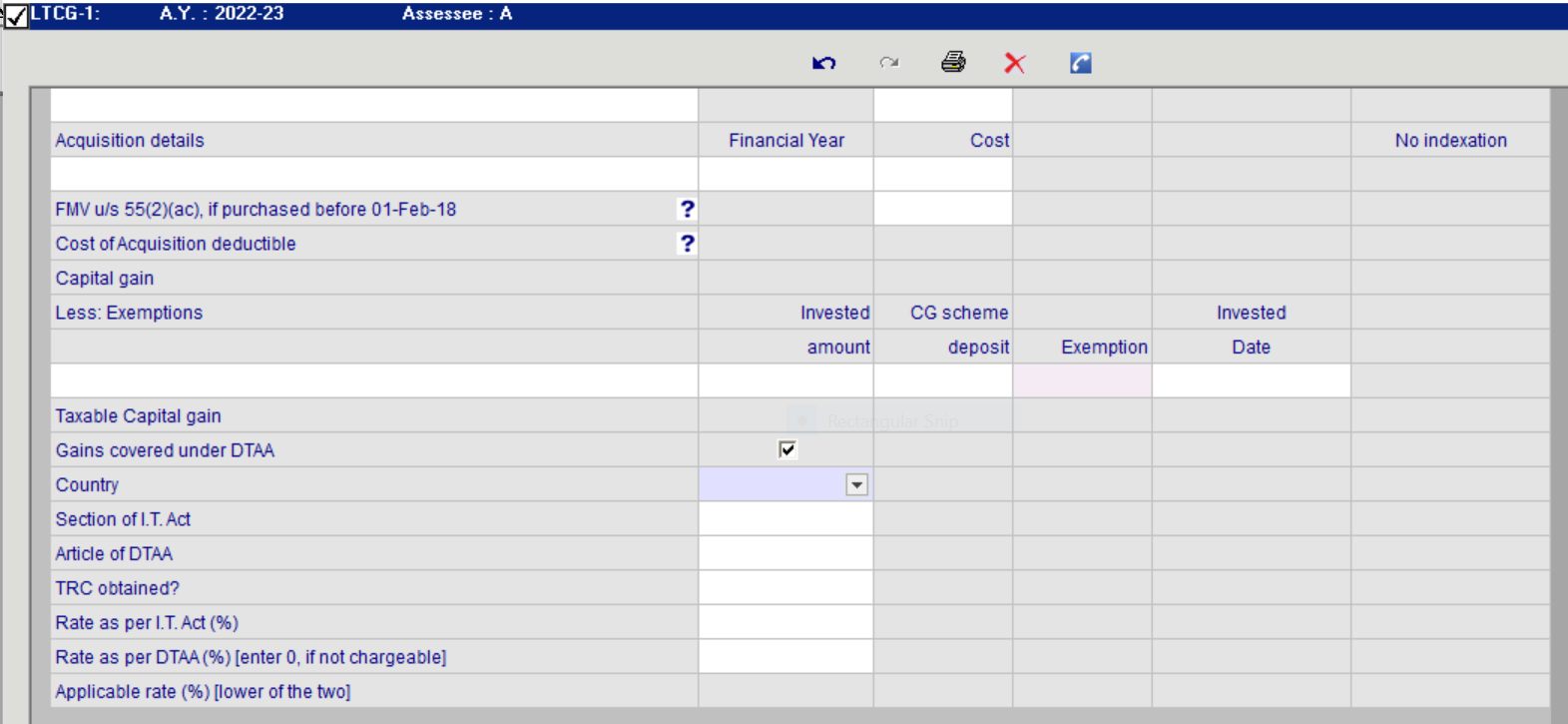 SIRC - Chennai
07th October 2024
Whether mutual funds can be considered as shares?
NO, as they are separate asset class by itself.

This view has been upheld by
Cochin ITAT - K.E. Faizal (ITA No. 423 of 2018) - 108 taxmann.com 545 – AY 2012-13 - 08th July 2019
Mumbai ITAT - Satish Beharilal Raheja (ITA No. 4627 of 2009) - 37 taxmann.com 296 – 12th August 2013
SIRC - Chennai
07th October 2024
Income fr0m other sources
Income of every kind which is not to be excluded from the total income under this Act shall be chargeable to income-tax under the head "Income from other sources", if it is not chargeable to income-tax under any of the other heads

We will specifically look into Interest Income & Dividend Income.
SIRC - Chennai
07th October 2024
ARTICLE 11 – INTEREST (OECD MODEL)
1. Interest arising in a Contracting State and paid to a resident of the other Contracting State may be taxed in that other State.

2. However, interest arising in a Contracting State may also be taxed in that State according to the laws of that State, but if the beneficial owner of the interest is a resident of the other Contracting State, the tax so charged shall not exceed 10 per cent of the gross amount of the interest. The competent authorities of the Contracting States shall by mutual agreement settle the mode of application of this limitation.

3. The term "interest" as used in this Article means income from debt-claims of every kind, whether or not secured by mortgage and whether or not carrying a right to participate in the debtor's profits, and in particular, income from government securities and income from bonds or debentures, including premiums and prizes attaching to such securities, bonds or debentures. Penalty charges for late payment shall not be regarded as interest for the purpose of this Article.
SIRC - Chennai
07th October 2024
ARTICLE 11 – INTEREST (OECD MODEL)
4. The provisions of paragraphs 1 and 2 shall not apply if the beneficial owner of the interest, being a resident of a Contracting State, carries on business in the other Contracting State in which the interest arises through a permanent establishment situated therein and the debt-claim in respect of which the interest is paid is effectively connected with such permanent establishment. In such case the provisions of Article 7 shall apply. 

5. Interest shall be deemed to arise in a Contracting State when the payer is a resident of that State. Where, however, the person paying the interest, whether he is a resident of a Contracting State or not, has in a Contracting State a permanent establishment in connection with which the indebtedness on which the interest is paid was incurred, and such interest is borne by such permanent establishment, then such interest shall be deemed to arise in the State in which the permanent establishment is situated.
SIRC - Chennai
07th October 2024
ARTICLE 11 – INTEREST (OECD MODEL)
6. Where, by reason of a special relationship between the payer and the beneficial owner or between both of them and some other person, the amount of the interest, having regard to the debt-claim for which it is paid, exceeds the amount which would have been agreed upon by the payer and the beneficial owner in the absence of such relationship, the provisions of this Article shall apply only to the last-mentioned amount. In such case, the excess part of the payments shall remain taxable according to the laws of each Contracting State, due regard being had to the other provisions of this Convention.
SIRC - Chennai
07th October 2024
BENEFICIAL OWNER
The term “beneficial owner” is added to address the potential difficulties arising from use of word “paid to a resident”

However, agent, nominee, conduit company acting as a fiduciary or administrator, even though they receive interest directly, are not the “beneficial owner” because that recipient's right to use and enjoy the interest is constrained by a contractual or legal obligation to pass on the payment received to another person.

Where the recipient of interest does have the right to use and enjoy the interest unconstrained by a contractual or legal obligation to pass on the payment received to another person, the recipient is the "beneficial owner" of that interest.
SIRC - Chennai
07th October 2024
Tax Treaty Provisions Article 11 - Interest
Paragraph 1 : 
(India – Kuwait DTAA is taken into consideration)
Interest
Interest arising in India
Paid to a resident of Kuwait
(Beneficial Owner of Interest)
May be Taxed in Kuwait
SIRC - Chennai
07th October 2024
DTAA Provisions Article 11 - Interest
Paragraph 2 : 
(India – Kuwait DTAA is taken into consideration)
* FRANCE, GERMANY, OMAN, QATAR, SAUDI ARABIA
Interest
Interest arising in India
Paid to a resident of Kuwait
(Beneficial Owner of Interest)
May also be taxed in India
(Maximum amount of tax chargeable is Restricted to 10% of Gross Interest)
SIRC - Chennai
07th October 2024
Changes in Para 2 of Article on Interest in other TREATIES
UAE
Maximum tax rate is 
5% of the gross amount of the interest if such interest is paid on a loan granted by a bank carrying on a bona fide banking business or by a similar financial institution; and
12.5 % of the gross amount of the interest in all other cases.
USA
Maximum tax rate is 
10 % of the gross amount of the interest if such interest is paid on a loan granted by a bank carrying on a bona fide banking business or by a similar financial institution (including an insurance company) ; and
15 % of the gross amount of the interest in all other cases.
Australia
Maximum tax rate is 15%.
Canada 
Maximum Tax Rate is 15%.
UK
Maximum Tax Rate is 15%.
SIRC - Chennai
07th October 2024
Specific column ITR -  SCHEDULE os - Amount included in 1 and 2 above, which is claimed as chargeable at special rates in India as per DTAA
SIRC - Chennai
07th October 2024
Exemptions under the Income tax act for interest income
Section 10: In computing the total income of a previous year of any person, any income falling within any of the following clauses shall not be included
(4)(ii) :
in the case of an Individual, any income by way of interest on moneys standing to his credit in a Non-Resident (External) Account in any bank in India in accordance with the Foreign Exchange Management Act, 1999, and the rules made thereunder; 

Provided that such individual is a person resident outside India as defined in clause (w)  of section 2 of the said Act or is a person who has been permitted by the Reserve Bank of India to maintain the aforesaid Account.
SIRC - Chennai
07th October 2024
Exemptions under the Income tax act for interest income
Section 10: In computing the total income of a previous year of any person, any income falling within any of the following clauses shall not be included
(15)(iv)(fa):
Interest payable by a scheduled bank to a non-resident or to a person who is not ordinarily resident within the meaning of sub-section (6) of section 6 on deposits in foreign currency where the acceptance of such deposits by the bank is approved by the Reserve Bank of India.

Major Point of Difference between 10(4)(ii) and 10(15)(iv)(fa)
10(4)(ii) – NRE Account interest – Residential status as per FEMA needs to be considered.
10(15)(iv)(fa) – FC Account interest – Residential status as per Income Tax Act to be considered.
SIRC - Chennai
07th October 2024
Case Laws related to nre interest
Baba Shankar Rajesh vs. ACIT, ([2019] 111 taxmann.com 508 (Chennai - Trib.))
- Where assessee who was a non-resident earlier, stayed in India for relevant financial year for 283 days for taking up employment, he would become a resident in India as per FEMA; thus, he would not be entitled to exemption under section 10(4)(ii)
Venkatesh Satyaraj vs DCIT (2017) 88 taxmann.com 915 (Mumbai ITAT) & Arvind Singh Chauhan v/s ITO [2014] 42 taxmann.com 285 (Agra - Trib.) 
- Interest earned in NRE by assessee who was a person not resident in India as per provisions of FEMA, was exempt under section 10(4)

ACIT Vs. Ravinder Bedi ([2010] 3 taxmann.com 767 (Delhi - Trib.) – CIT(A) allowed exemption u/s 10(4)(ii)… but ITAT held otherwise i.e., CIT (A) was directed to decide the case afresh and to consider the residential status as per the Income tax Act (whereas he was a person resident outside India under FEMA) for the purpose of deciding the exemption under 10(4)(ii). 
Residential status of assessee was to be seen with respect to provisions under Act and not with respect to provisions under FEMA Act.
SIRC - Chennai
07th October 2024
Dividend paid by an Indian company outside India is deemed to accrue or arise in India [9(1)(iv)]

As per Section 115A (1) (a) (i) – any income by way of Dividends to a Non- Resident are taxable at the rate of 20%.
DIVIDEND Income
Schedule OS - Any other income chargeable at special rate - 115A(1)(a)(i) - Other Dividend income of Non-resident:
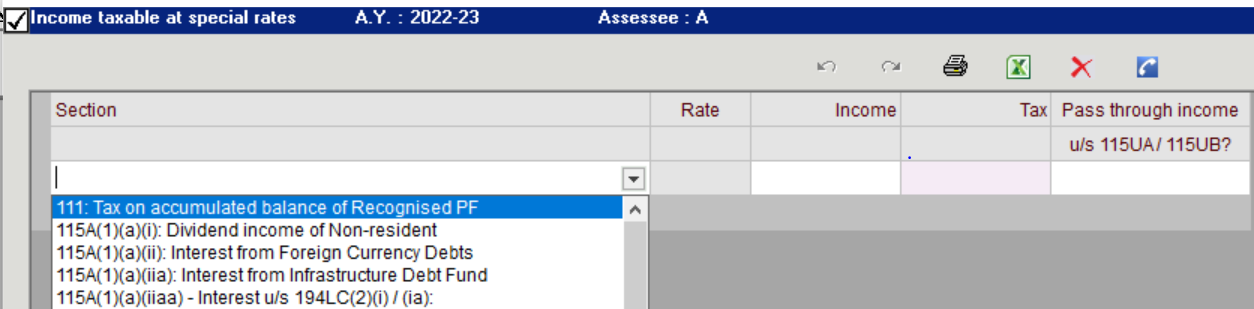 SIRC - Chennai
07th October 2024
ARTICLE 10 – DIVIDEND (OECD MODEL)
1.Dividends paid by a company which is a resident of a Contracting State to a resident of the other Contracting State may be taxed in that other State.

2. However, dividends paid by a company which is a resident of a Contracting State may also be taxed in that State according to the laws of that State, but if the beneficial owner of the dividends is a resident of the other Contracting State, the tax so charged shall not exceed:
(a) 5 per cent of the gross amount of the dividends if the beneficial owner is a company which holds directly at least 25 per cent of the capital of the company paying the dividends throughout a 365 day period that includes the day of the payment of the dividend (for the purpose of computing that period, no account shall be taken of changes of ownership that would directly result from a corporate reorganisation, such as a merger or divisive reorganisation, of the company that holds the shares or that pays the dividend);
(b) 15 per cent of the gross amount of the dividends in all other cases.
SIRC - Chennai
07th October 2024
ARTICLE 10 – DIVIDEND (OECD MODEL)
The competent authorities of the Contracting States shall by mutual agreement settle the mode of application of these limitations. This paragraph shall not affect the taxation of the company in respect of the profits out of which the dividends are paid.

3. The term "dividends" as used in this Article means income from shares, "jouissance" shares or "jouissance" rights, mining shares, founders' shares or other rights, not being debt-claims, participating in profits, as well as income from other corporate rights which is subjected to the same taxation treatment as income from shares by the laws of the State of which the company making the distribution is a resident.

4. The provisions of paragraphs 1 and 2 shall not apply if the beneficial owner of the dividends, being a resident of a Contracting State, carries on business in the other Contracting State of which the company paying the dividends is a resident through a permanent establishment situated therein and the holding in respect of which the dividends are paid is effectively connected with such permanent establishment. In such case the provisions of Article 7 shall apply.
SIRC - Chennai
07th October 2024
ARTICLE 10 – DIVIDEND (OECD MODEL)
5. Where a company which is a resident of a Contracting State derives profits or income from the other Contracting State, that other State may not impose any tax on the dividends paid by the company, except insofar as such dividends are paid to a resident of that other State or insofar as the holding in respect of which the dividends are paid is effectively connected with a permanent establishment situated in that other State, nor subject the company's undistributed profits to a tax on the company's undistributed profits, even if the dividends paid or the undistributed profits consist wholly or partly of profits or income arising in such other State
SIRC - Chennai
07th October 2024
TREATY Provisions Article 10 - Dividends
Paragraph 1 : 
(India – Kuwait DTAA is taken into consideration)
Dividend
Dividend paid by company Resident in India to
Beneficial owner of dividend being Resident of Kuwait
May be taxed in Kuwait
SIRC - Chennai
07th October 2024
TREATY Provisions Article 10 - Dividends
Paragraph 2 : 
(India – Kuwait DTAA is taken into consideration)
* UAE, FRANCE, GERMANY, AUSTRIA
Dividend
Dividend paid by company Resident in India to
Beneficial owner of dividend being Resident of Kuwait
May be taxed in India
(Maximum amount of tax chargeable is Restricted to 10% of Gross amount of Dividends)
SIRC - Chennai
07th October 2024
Changes in Para 2 of Article on DIvidend in other TREATIES
Oman
Maximum Tax rate is 
10 % of the gross amount of the dividends if the beneficial owner is a company which owns at least 10 per cent of the shares of the company paying the dividends ;
12.5 % of the gross amount of the dividends in all other cases.
Saudi Arabia
Maximum tax rate is 5%.
Qatar
Maximum tax rate is 
5 % of the gross amount of the dividends if the beneficial owner is a company which owns at least ten per cent of the shares of the company paying the dividend; and
10 % of the gross amount of the dividends in all other cases.
USA
Maximum tax rate is 
15 % of the gross amount of the dividends if the beneficial owner is a company which owns at least 10 per cent of the voting stock of the company paying the dividends; 
25 % of the gross amount of the dividends in all other cases.
SIRC - Chennai
07th October 2024
Changes in Para 2 of Article on DIvidend in other TREATIES
Australia
Maximum Tax rate is 15%

Canada
Maximum Tax Rate is 
15 % of the gross amount of the dividends if the beneficial owner is a company which controls directly or indirectly at least 10 % of the voting power in the company paying the dividends;
25 % of the gross amount of the dividends in all other cases.

UK 
Maximum Tax Rate is
15 % of the gross amount of the dividends where those dividends are paid out of income (including gains) derived directly or indirectly from immovable property within the meaning of Article 6 by an investment vehicle which distributes most of this income annually and whose income from such immovable property is exempted from tax;
10 % of the gross amount of the dividends, in all other cases.
SIRC - Chennai
07th October 2024
Specific column ITR -  SCHEDULE os - Amount included in 1 and 2 above, which is claimed as chargeable at special rates in India as per DTAA
SIRC - Chennai
07th October 2024
THANK YOU
By CA Sriram V Rao, FCA, DIIT(ICAI), DISA(ICAI), Mangaluru
Email: sriram.rao05@gmail.com
SIRC - Chennai
07th October 2024